Guidance for Macros in PowerPoints
We use macros within PowerPoints to increase the interactivity of our presentations. Follow this simple process to get the most out of this resource.
What to do:
Open the PowerPoint file and  enable editing.
A security warning box may appear. Click yes. 
Click enable content.
Enter presentation mode (start the slide show).
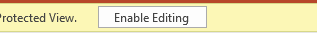 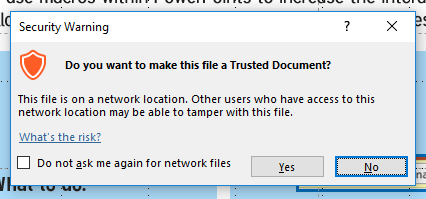 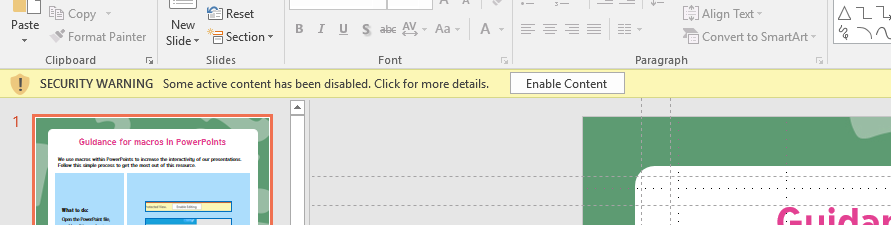 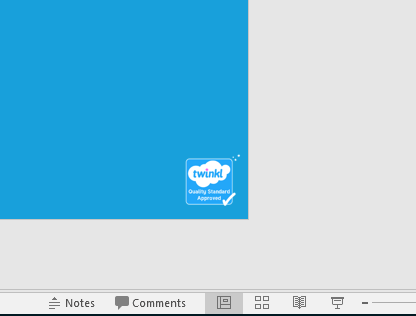 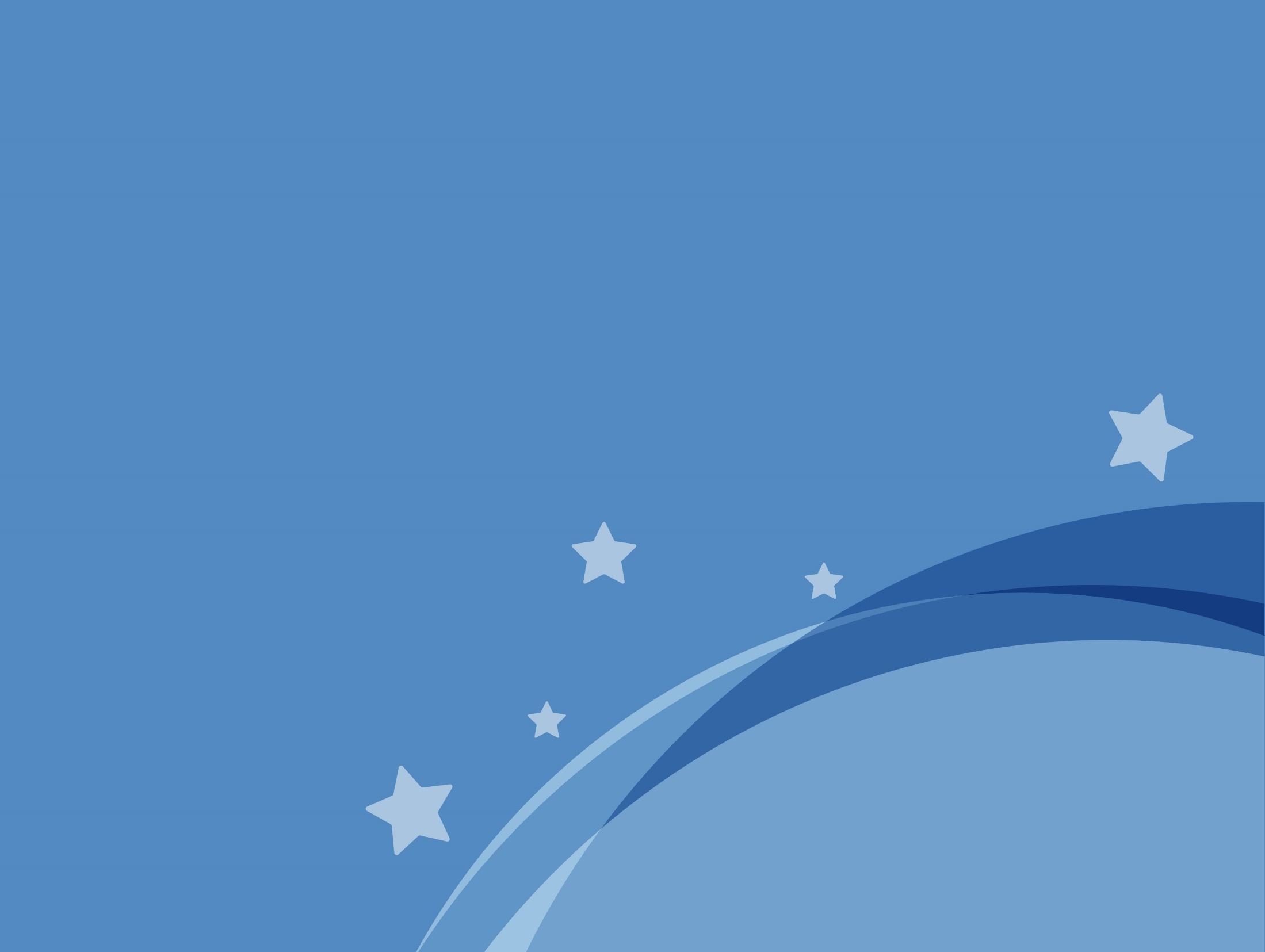 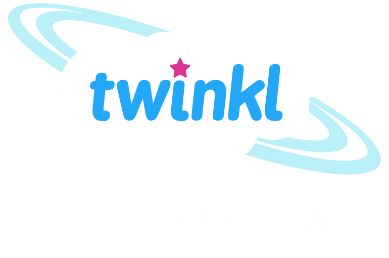 Computing
Online Safety
Year One
Computing | Year 5 | Online Safety | Spam! | Lesson 1
Aim
To identify spam emails and what to do with them.
Success Criteria
I can look at the sender and subject to spot a spam email.
I can identify the potential dangers of spam email.
I know what to do with spam email.
I can take steps to avoid receiving spam.
Junk Mail
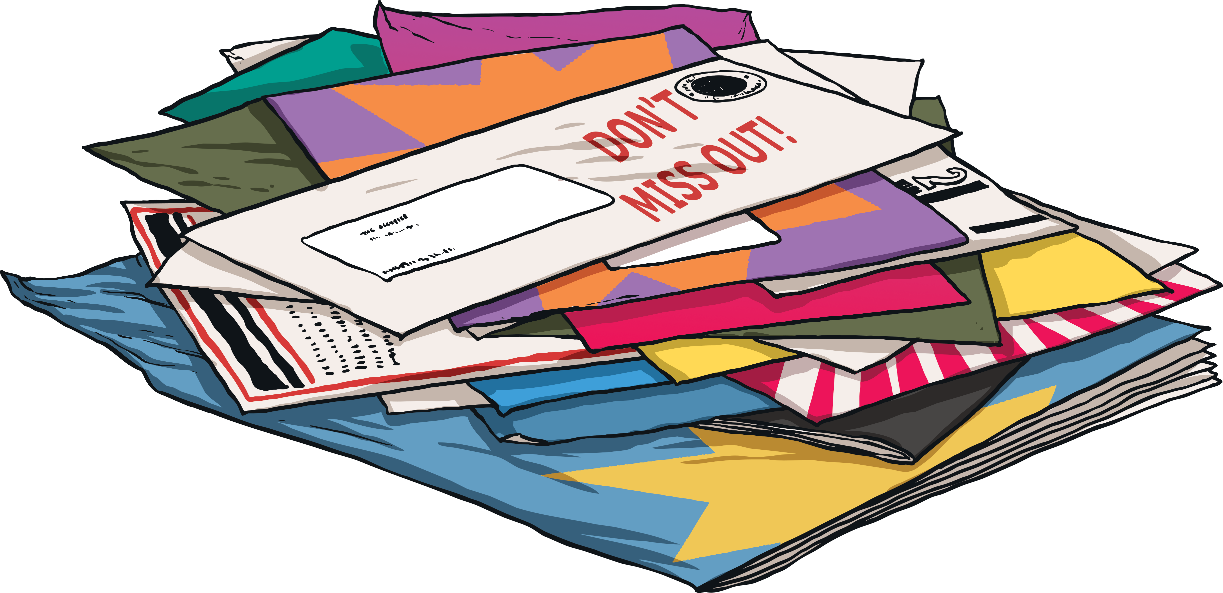 Do you sometimes get letters or leaflets through your letter box that aren’t really for anyone in your home?
Do you think they are sent especially to your home?
What do the people in your home do with them?
Why are they sent and who by?
What Is Spam?
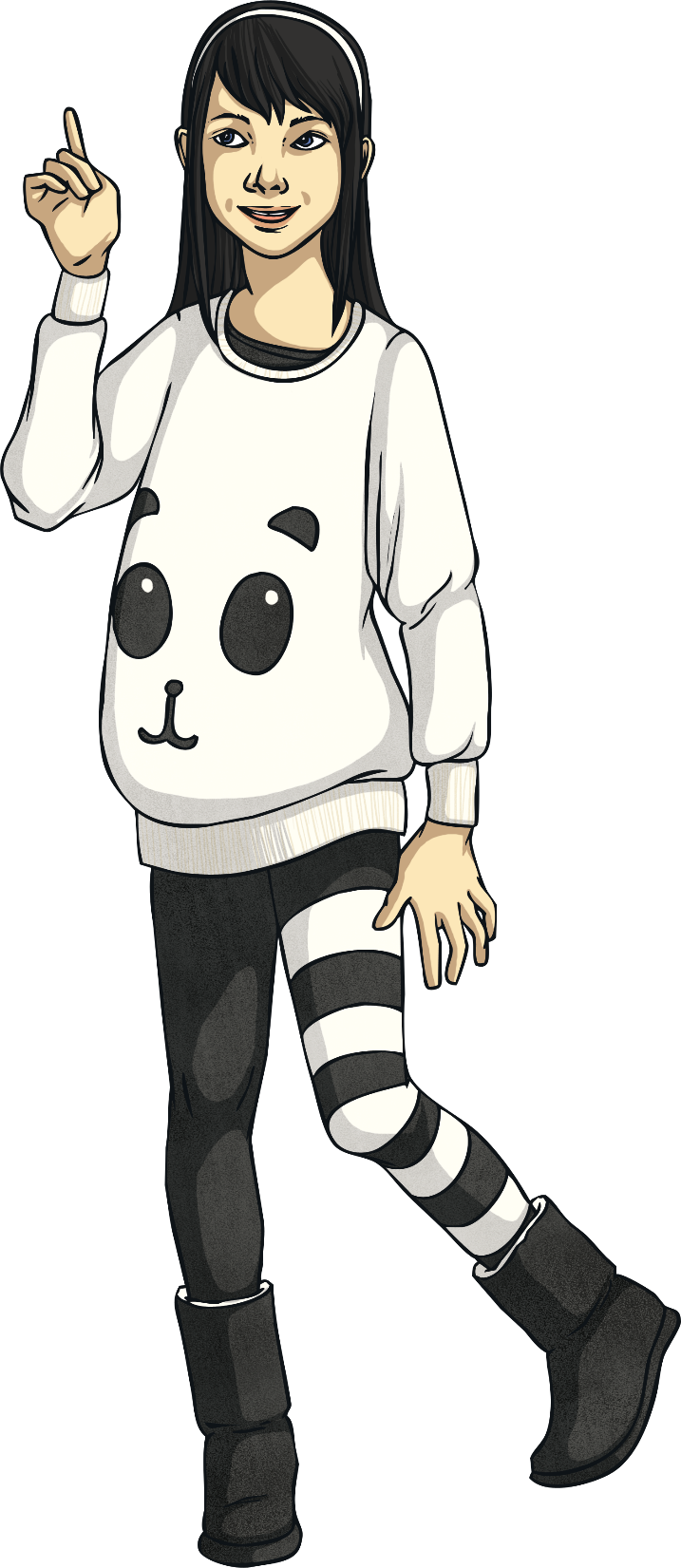 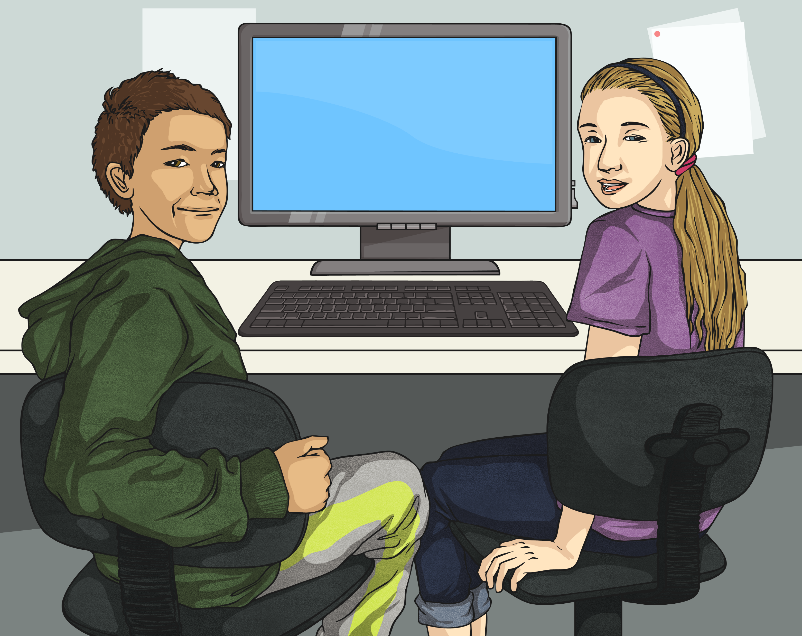 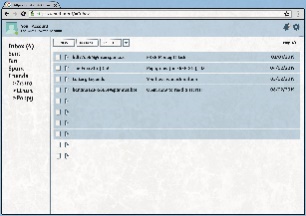 ^ Inbox
1-4 of 4
Sender
Subject
Date
bill776556@interspam.ds
FREE Money!!! £££
03/01/2019
The Free Stuff Co!
Reply now for FREE Stuff :D
04/02/2019
Lottery Legends
You have won £5 million!
05/02/2019
bananas2345666@spamnet.bot
Open now to read a secret!
06/02/2019
We call the unwanted letters and leaflets posted to homes ‘junk mail’.
They are sent to any email address that the sender has, and are never just for the person that receives it.
Spam is the name we give to the email version of junk mail.
They are emails someone receives without asking for them.
What Is Spam?
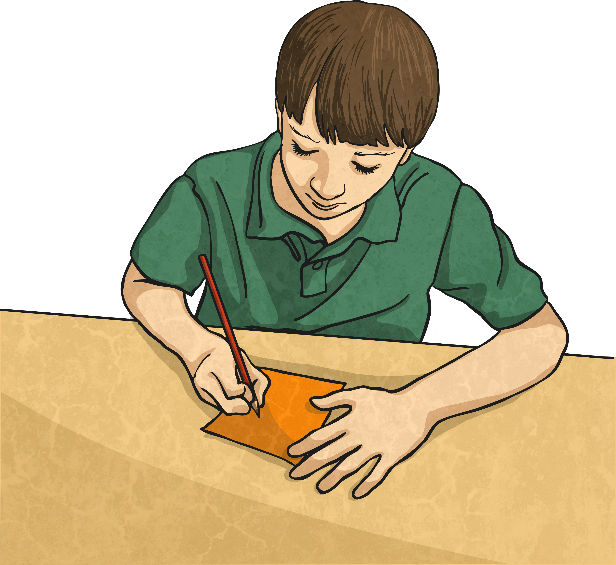 ^ Index
^ Inbox
1-4 of 4
1-4 of 4
Sender
Sender
Subject
Subject
Date
Date
bill776556@interspam.ds
bill776556@interspam.ds
FREE Money!!! £££
FREE Money!!! £££
03/01/2019
03/01/2019
The Free Stuff Co!
The Free Stuff Co!
Reply now for FREE Stuff :D
Reply now for FREE Stuff :D
04/02/2019
04/02/2019
Lottery Legends
Lottery Legends
You have won £5 million!
You have won £5 million!
05/02/2019
05/02/2019
bananas2345666@spamnet.bot
bananas2345666@spamnet.bot
Open now to read a secret!
Open now to read a secret!
06/02/2019
06/02/2019
On a sticky note, write how having your email inbox filled with this type of message would make you feel.
Annoying but Harmless?
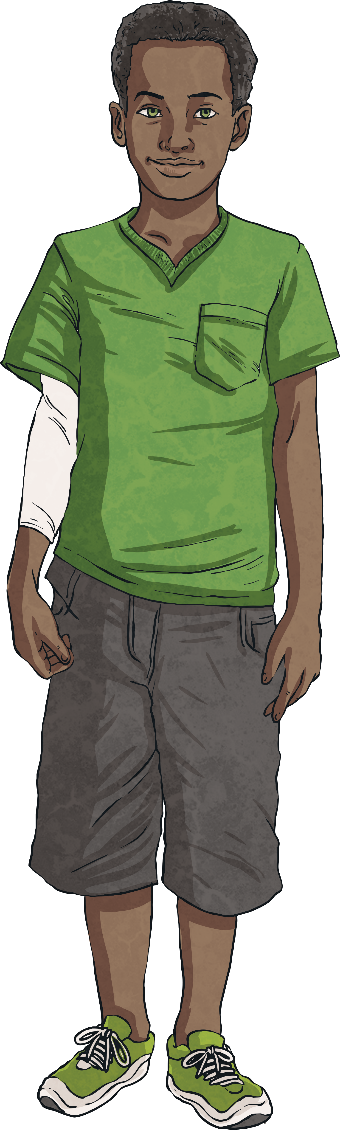 Save and Win!!
Inbox    X
The Ham Kings
Date: 03/01/2019
Dear customer
Save 50% on tinned ham and you could win £100 in our prize draw! 
Click here to enter or click here to download our entry form.
We can agree that spam is very annoying, but is it dangerous?
Forward
Reply
Reply to all
Look at this email. Could it be unsafe?
Annoying but Harmless?
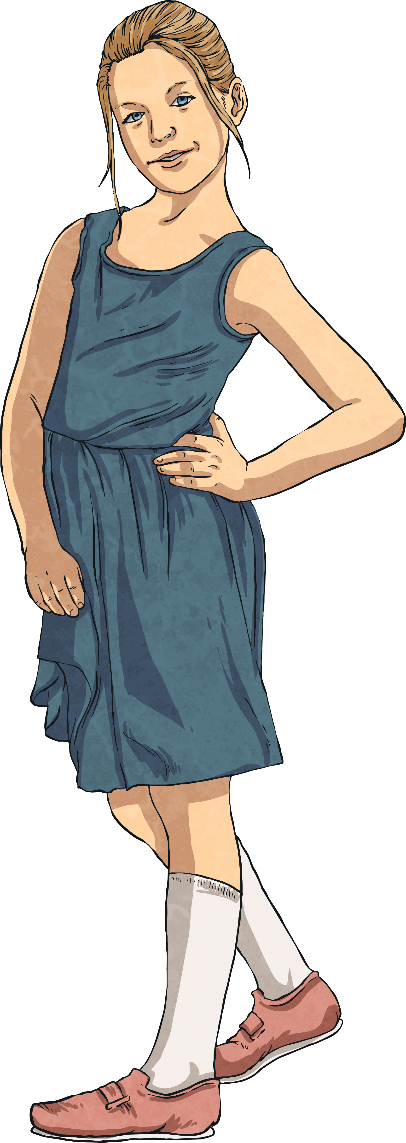 Save and Win!!
Inbox    X
The Ham Kings
Date: 03/01/2019
Dear customer
Save 50% on tinned ham and you could win £100 in our prize draw! 
Click here to enter or click here to download our entry form.
The links you can click could take you to a dangerous website.
Forward
Reply
Reply to all
If you click the links or download the file, it could let the sender know that your email address belongs to someone. They could then send you lots more spam.
Filling in details on an online form like this gives your personal information to a stranger. This is called phishing (pretending to be a real company to get your details).
The links and download could contain a virus.
Protect Your Inbox
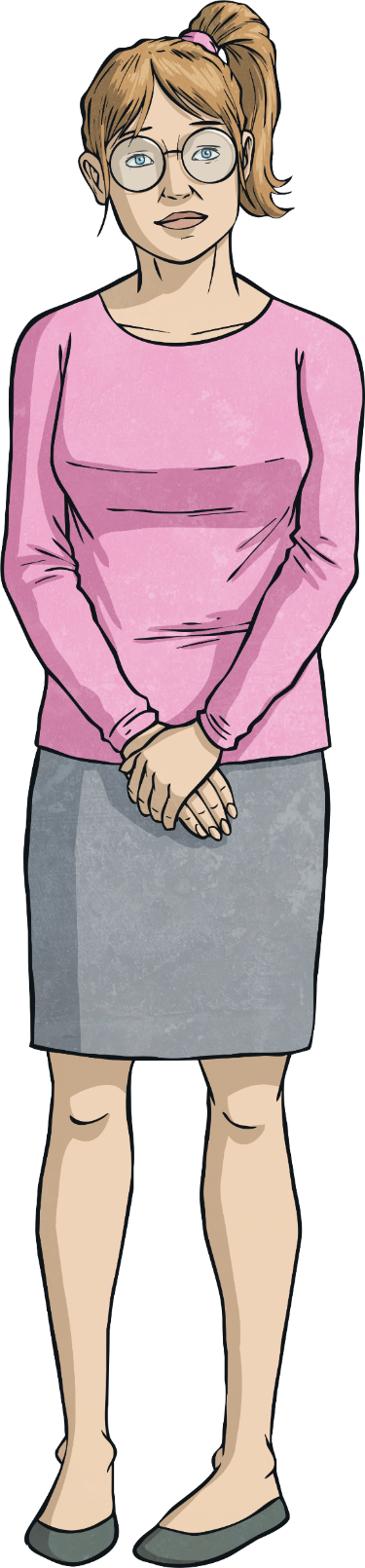 A spam email will often look like it is from a company. Sometimes, it will look like it is from a company you trust.
The emails often come from a strange-looking or unknown email address.
^ Index
1-1 of 1
The subject might say that you have won something or that there is an amazing deal for you.
Sender
Subject
Date
SNAZZY SHOES CO.
fakerboy1331234@spamtown300.pe.it
You’ve WON some FREE shoes!
03/01/2018
When using email, it is important to try to protect yourself from spam.
It can be quite easy to spot spam…
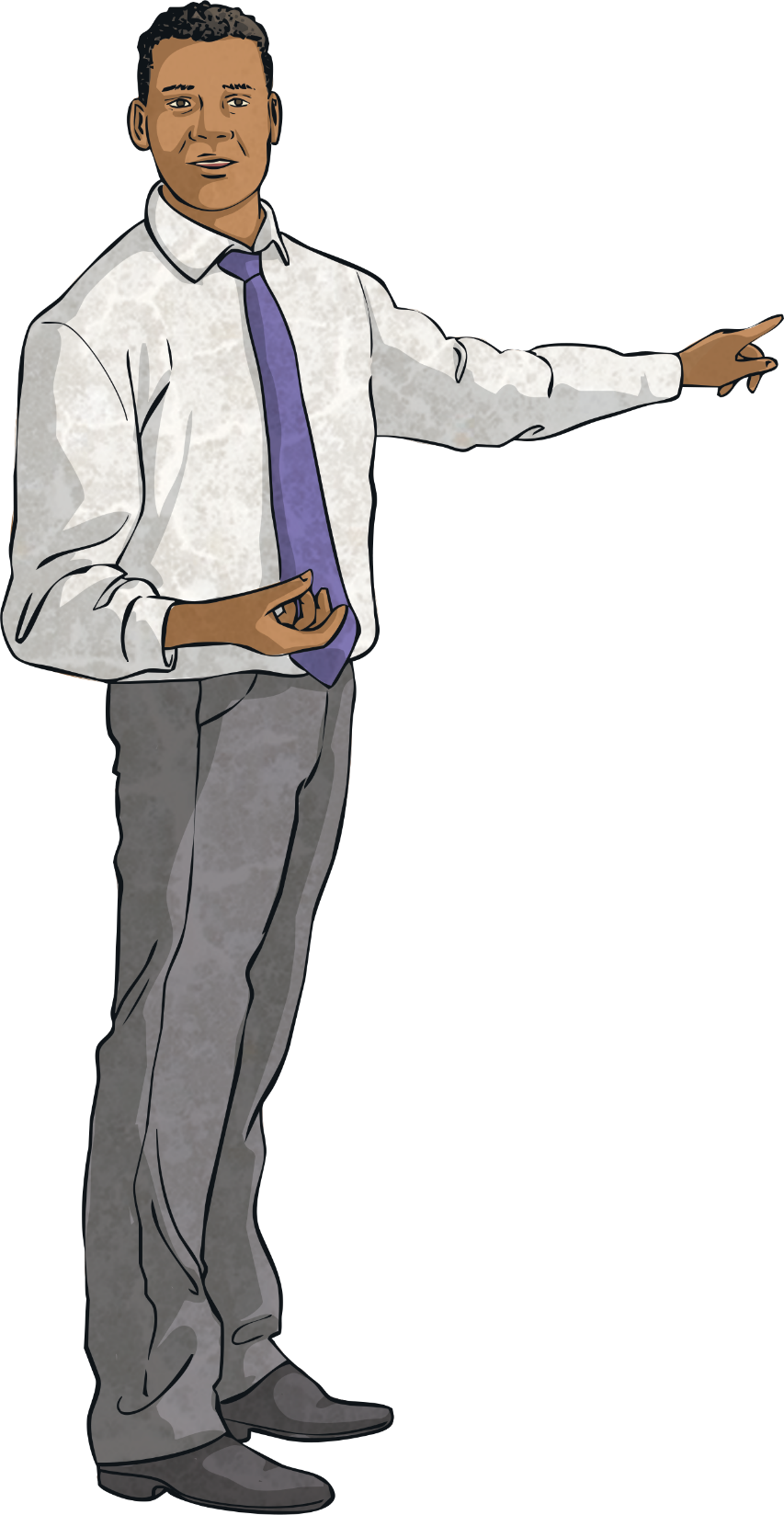 Protect Your Inbox
Do not open the email.
Find out how to ‘mark as junk’ so that your email provider knows the email is junk mail. This will move it out of your inbox.
^ Index
1-1 of 1
If you think the email might be dangerous, ask a trusted adult to help you report it.
Sender
Subject
Date
SNAZZY SHOES CO.
fakerboy1331234@spamtown300.pe.it
You’ve WON some FREE shoes!
03/01/2018
If you spot spam…
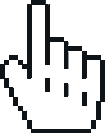 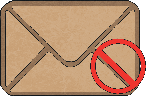 Mark as Junk
Protect Your Inbox
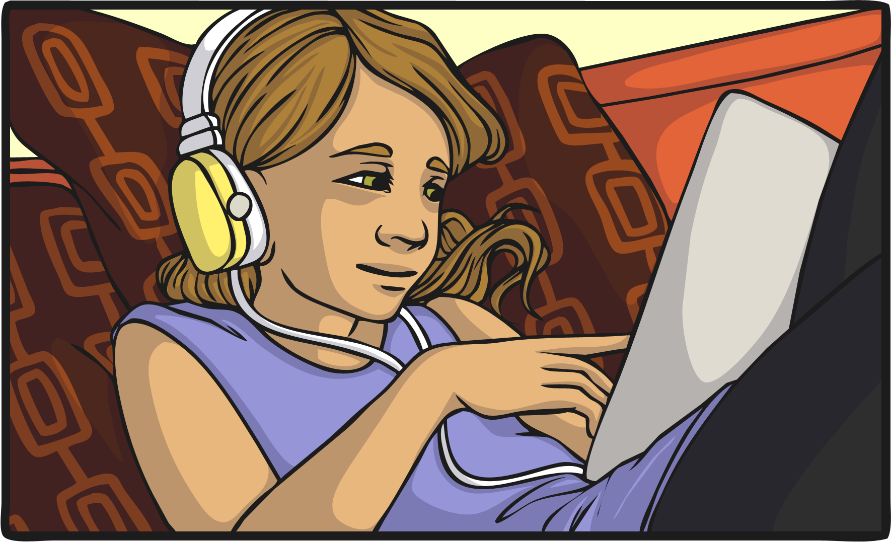 If you open an email and then realise it’s spam…
Tell a trusted adult that you opened it by accident, just so they can check that nothing harmful has happened.
Don’t click any links or attachments in it - these could be really harmful!
You can still move the email to your junk folder or report it after you’ve opened it.
Make sure you do not reply to it or forward it.
Protect Your Inbox
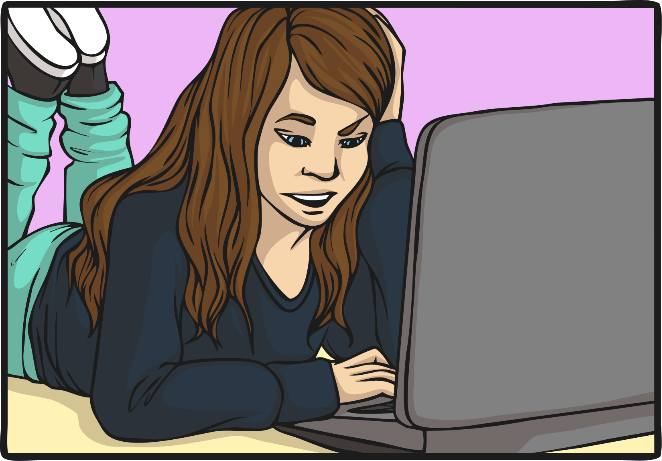 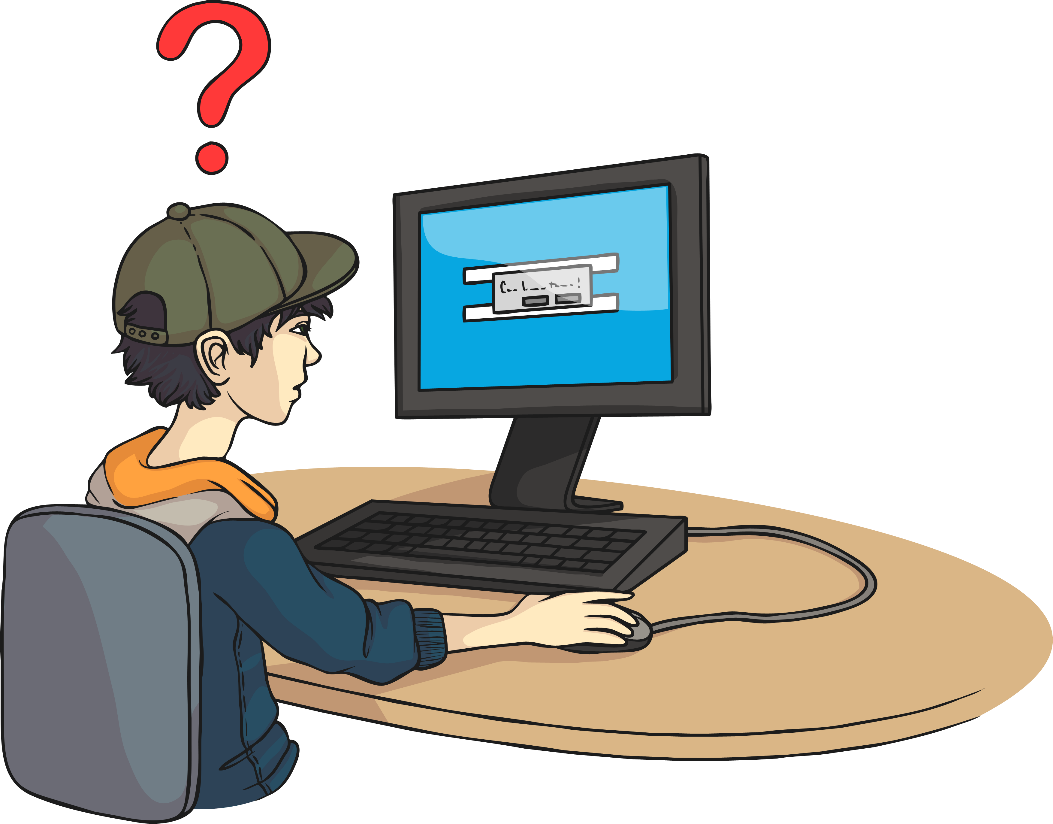 There are things you can do to prevent more spam emails in the future…
Avoid putting your email address into websites or online forms unless you have to. Try not to sign up to mailing lists.
Send any unwanted spam emails straight to your junk folder.
Stay Safe from Spam!
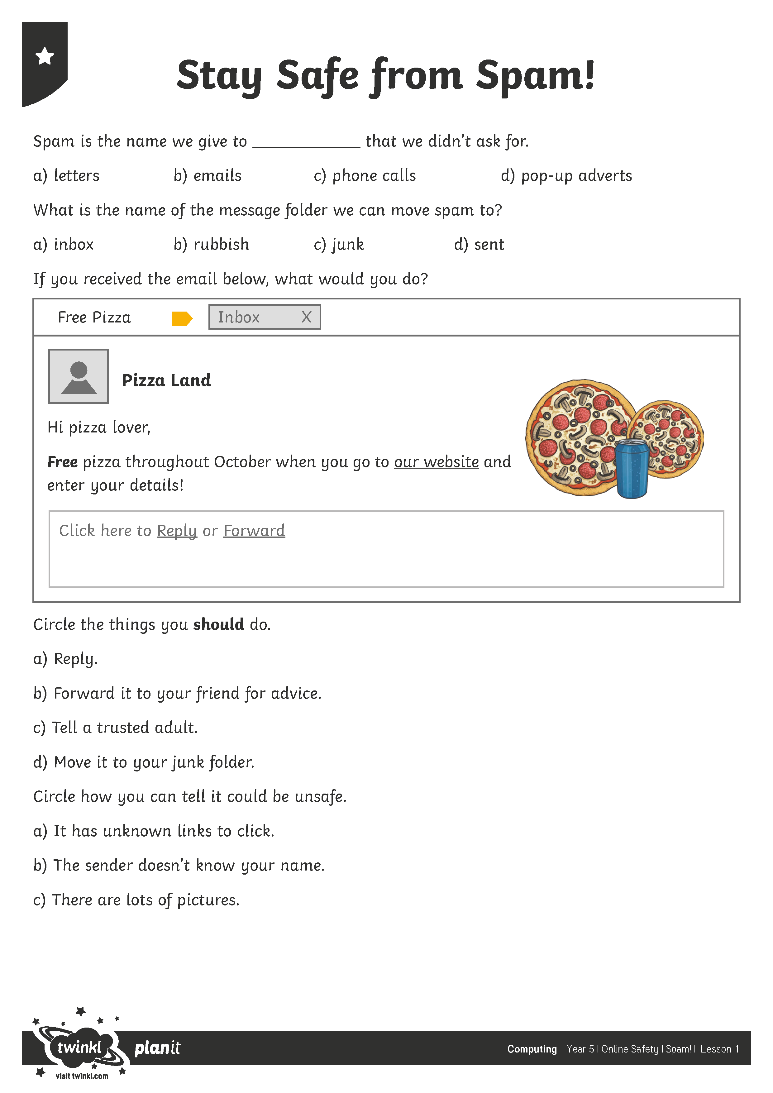 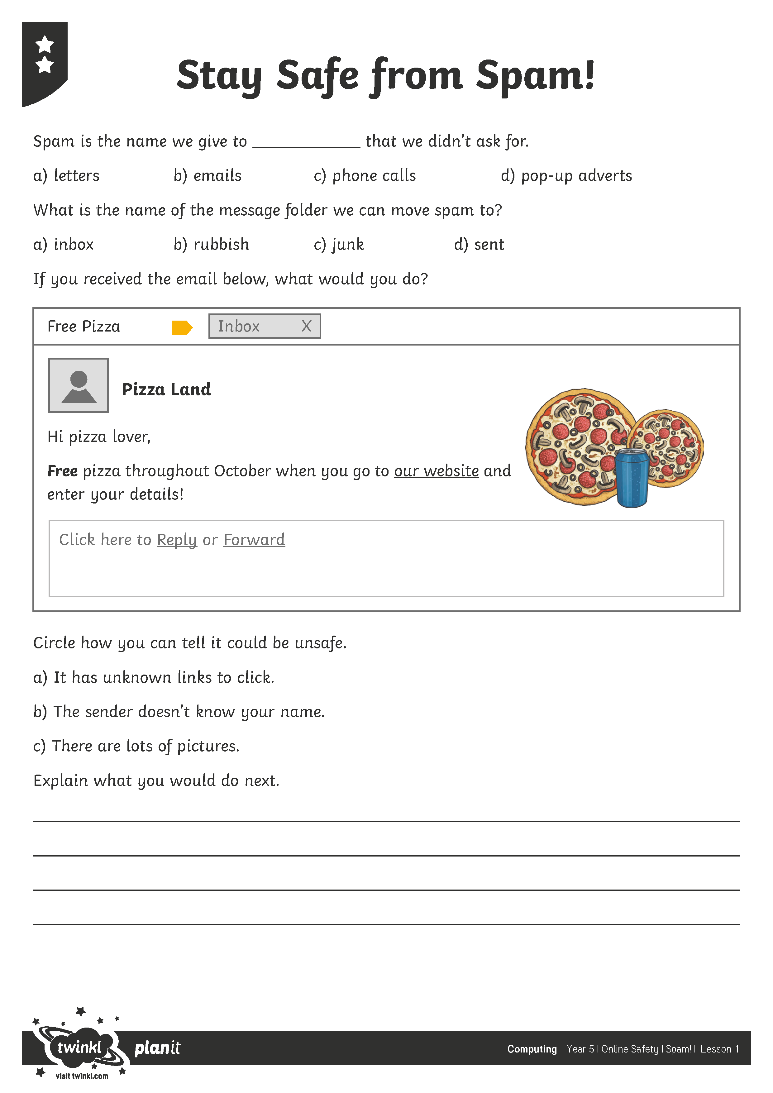 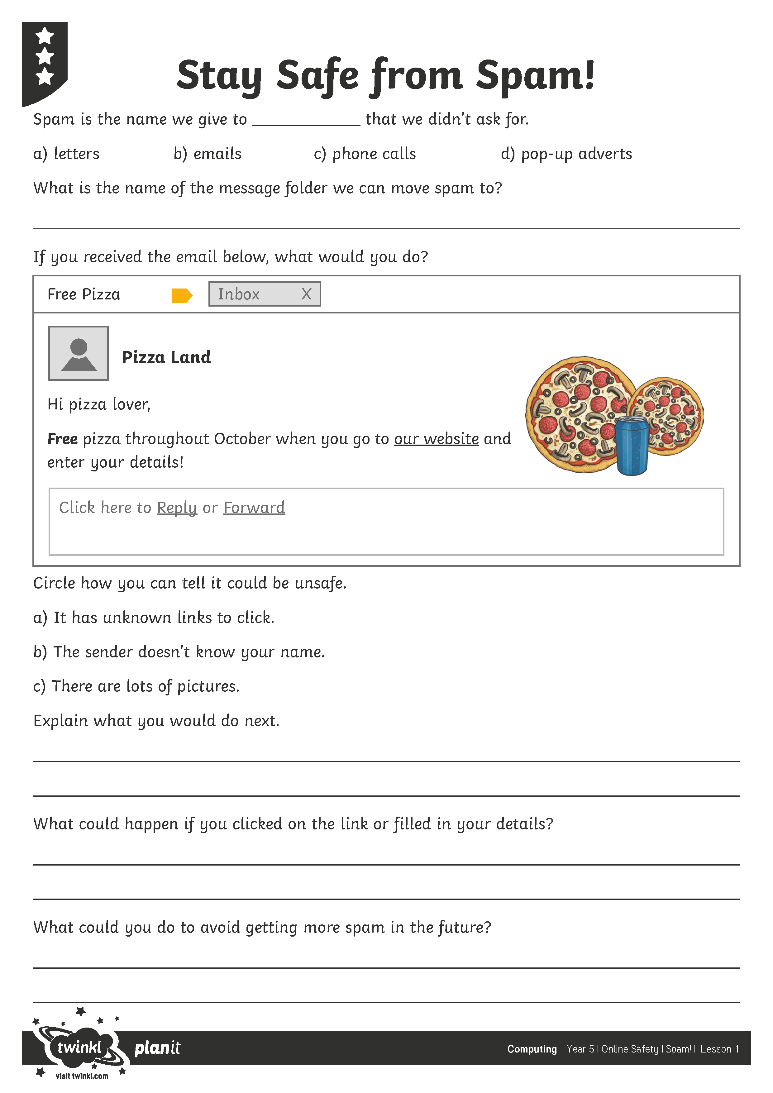 Complete the Stay Safe from Spam! Activity Sheet to show how much you know about avoiding the dangers of spam.
Quick Quiz
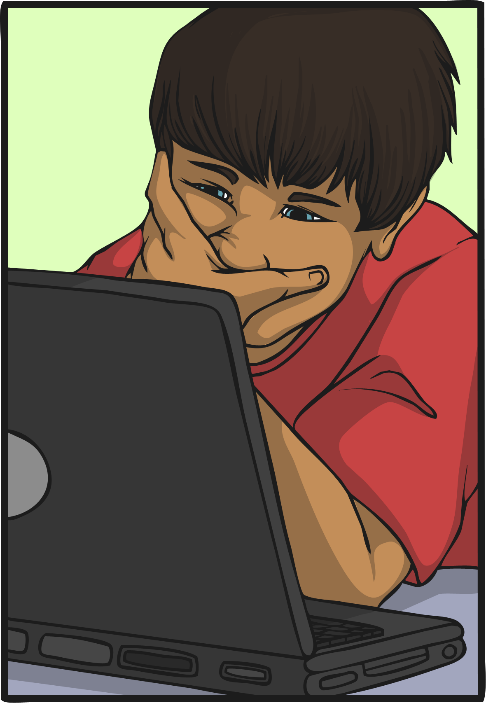 ^ Inbox
1-5 of 5
Sender
Subject
Date
Steakhouse
Free Tinned Beef and Shopping Vouchers!!
27/12/2018
1/1/2019
Lauren F
The photos you wanted 
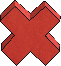 2/1/2019
Ham.house.uk.pu
###sale###
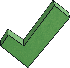 3/1/2019
Mum
Re: thanks!
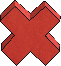 Canned shopping
4/1/2019
Register to get super deals
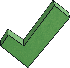 Kyron has received these emails.
Which emails should Kyron choose to open?
Discuss the emails with your partner and vote yes or no for each one.
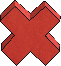 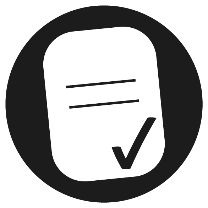 Aim
To identify spam emails and what to do with them.
Success Criteria
I can look at the sender and subject to spot a spam email.
I can identify the potential dangers of spam email.
I know what to do with spam email.
I can take steps to avoid receiving spam.